Suradnja s roditeljimaPredavači:  Ivana Đimoti Vida  Ljiljana Đurđević
CILJ/SVRHA
Kvalitetna komunikacija i suradnja 

Posredni rad npr. pomaganje učitelju u izradi pl.i pr. roditeljskih sastanaka
Neposedni
ISHODI
Održati individualne sastanke s roditeljima/starateljima prema          potrebi   (Otvoreni sat za roditelje)
Prijem  roditelja na testiranju i upisu učenika
Suradnja s roditeljima tijekom školske godine
Pomoć i podrška u radu s razrednicima i nastavnicima
Pravodobno informiranje roditelja
Sudjelovati na  roditeljskim sastancima -  prema potrebi,  Vijeću roditelja
Rješavati tekuću problematiku
Informiranje roditelja o nastavku školovanja
Obraćanje roditeljima putem web stranice Škole
Dobra suradnja pomoći će roditeljima da budu što bolje informirani o tome što se događa u školi.
Oni poistaju aktivni sudionici, a ne samo pasivni promatrači.
Suradnja treba biti ne samo u rješavanju problema i u radu s problematičnim učenicima 
/ bilo da se radi o učenicima s poteškoćama u učenju ili poremećajima u ponašanju. 
Suradnja je važna i kod uspješnih, darovitih učenika, jer su i oni učenici s posebnim potrebama.
Zajedničke akcije i projekti
pripremanje kolača za razne priredbe ili sajmove, (Božić, Uskrs, maškare, Dan kruha, Valentinovo)
Suradnja s Učeničkom zadrugom, izrada čestitki, ukrašavanje šalica, rukotvorine, sadnja cvijeća - kamenjari
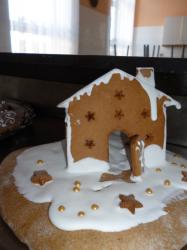 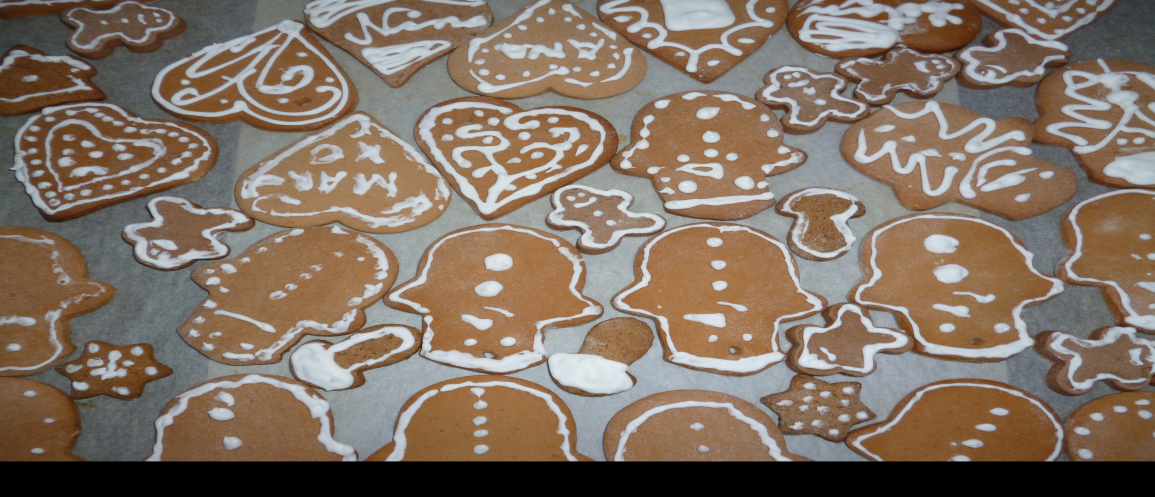 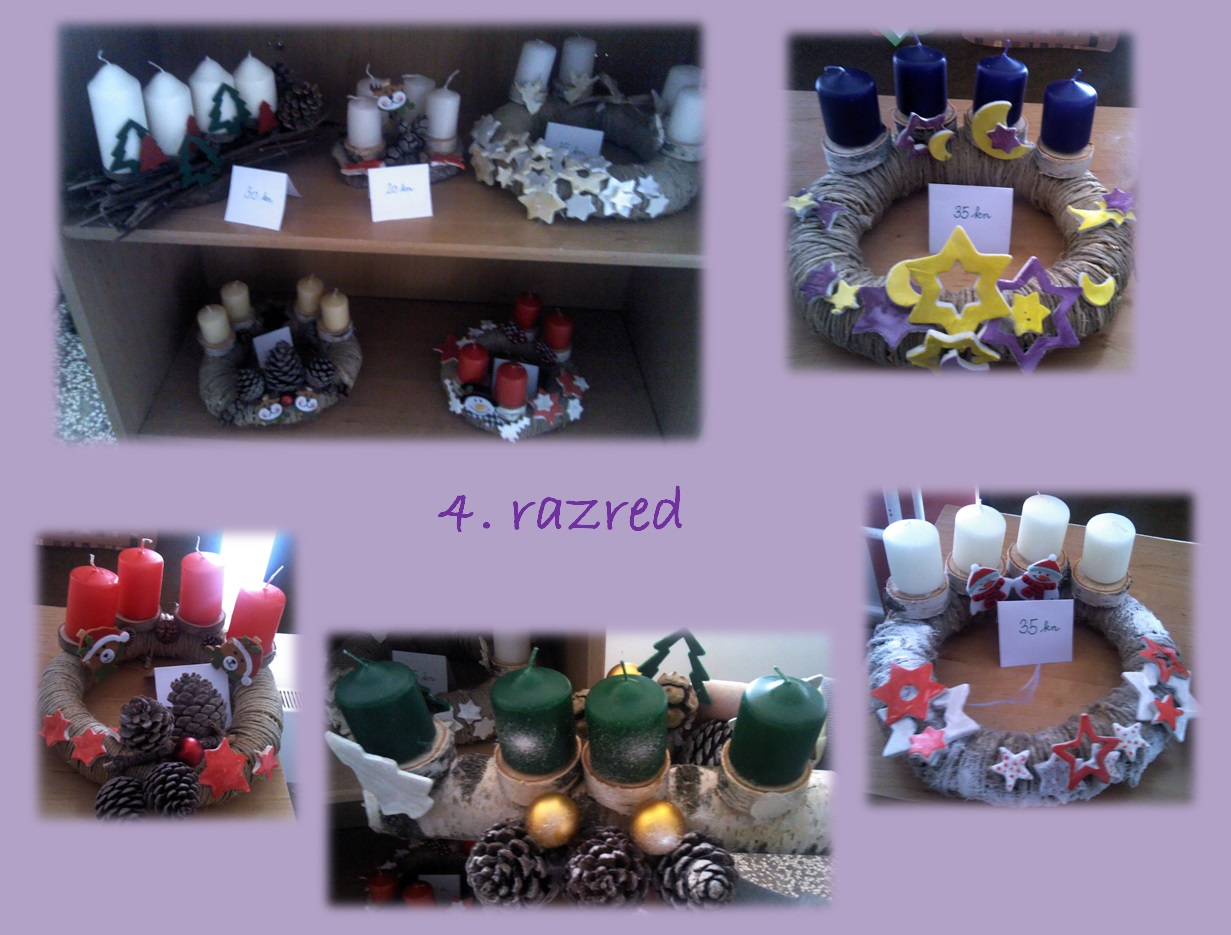 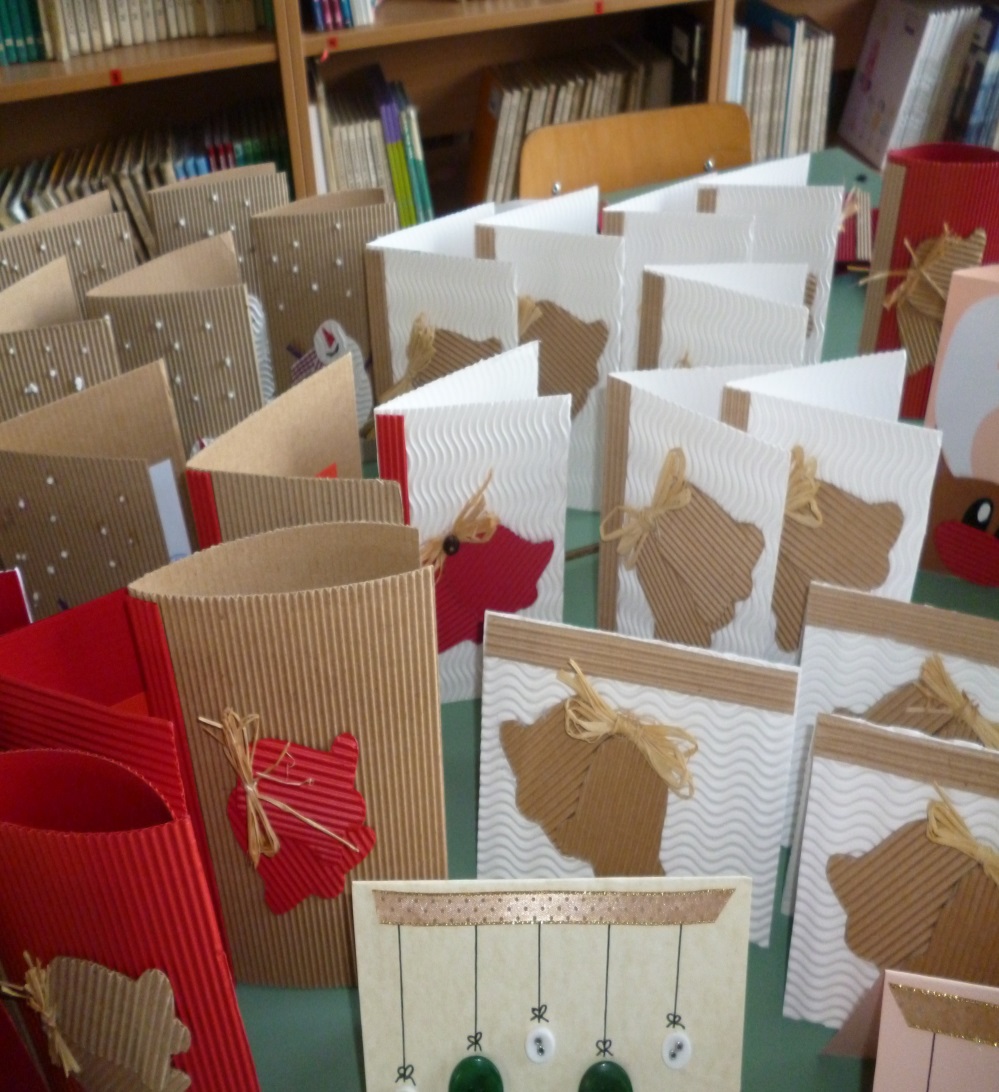 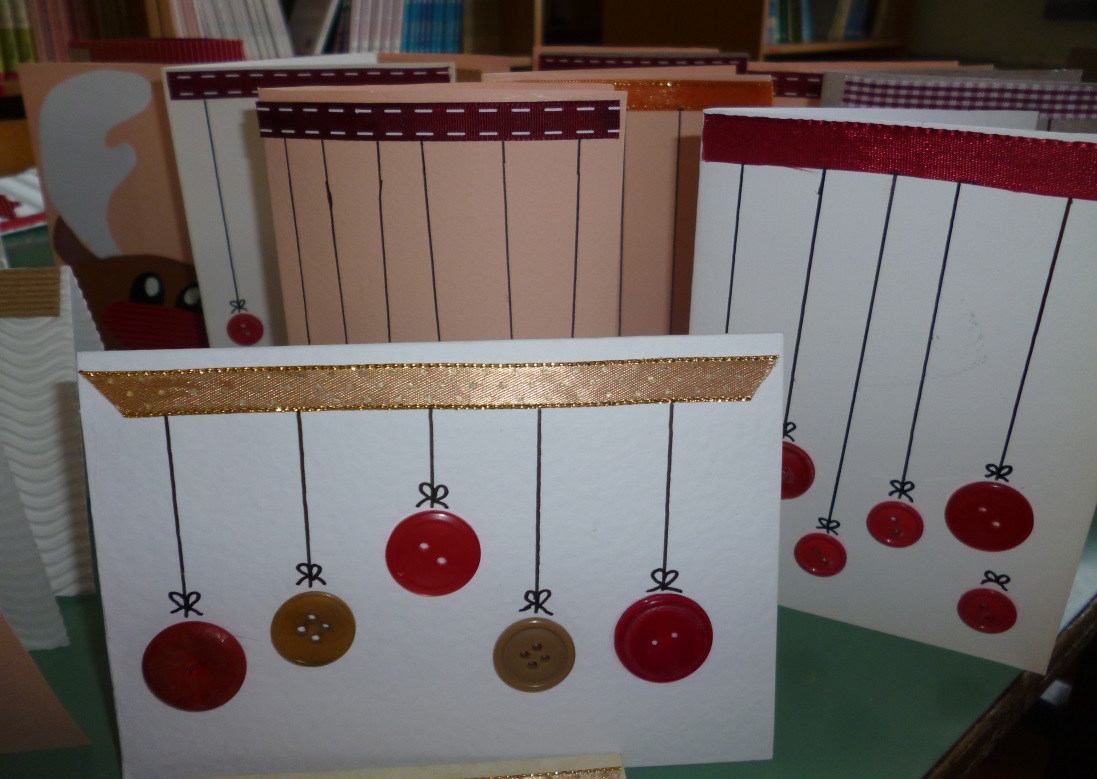 Primjer dobre prakse 
Humanitarni rad - roditelji su se uključili u projekt posjete doma za djecu bez odgovarajuće roditeljske skrbi prije nekoliko godina u Sl. Brodu, a učenici su darovali svoje igračke, pisali poruke lijepih želja, razmjena igračaka i sl.
Prikupljanje namirnica za potrebite (Svaka kap čini jedan slap, Daj pet za bolji svijet)
Suvremeni oblici suradnje
pedagoške radionice
školski list za roditelje
tematski panoi npr. „PEDAGOŠKI KUTIĆ – INFORMACIJE ZA VAS...”
posjet rod.domu
pismeno obraćanje roditelju
upitnici za roditelje
on-line suradnja
Roditeljski sastanci
Održavanje roditeljskog sastanaka u dogovoru s razrednikom i/ili roditeljima.
Radionice/predavanja ne duža od 40 minuta
Prijedlog tema za roditeljske sastanke
Kako učiti – 1.r, 5.r
Pravilno korištenje interneta – 5.razred
Metode i tehnike discipliniranja djeteta - 4.,5. r
Prijelaz iz osnovne  u srednju školu – 8.r
Dosljedan roditelj
Kako povećati djetetovo samopoštovanje i samopouzdanje
Upoznavanja roditelja sa sadržajima zdravstvenog odgoja te građanskog od.i ob.
------
OBLICI I METODE RADA

Individualni rad
Grupni rad
Frontalni rad
Razgovor
Rješavanje  problema






SURADNICI
Roditelji
Razrednici
Ravnatelj
Stručni suradnici
VRIJEME/BR. SATI (TJ/GOD)
140 sati
/4 sata tjedno